Экскурсия на Кондитерский комбинат «Кубань»
г. Тимашевск
Кондитерский комбинат «Кубань»
Экскурсия на комбинат
26 ноября 2015 года учащиеся 9-8 классов посетили  кондитерскую фабрику «Кубань».
В экскурсии приняло участие 30 человек.
Ребятам показали фильм о истории фабрики, затем  рассказали о производстве.
Ребята посетили цех мучных изделий, цех вафельных и шоколадных изделий.
Подготовка к экскурсии в цех
Цех шоколадных и мучных изделий
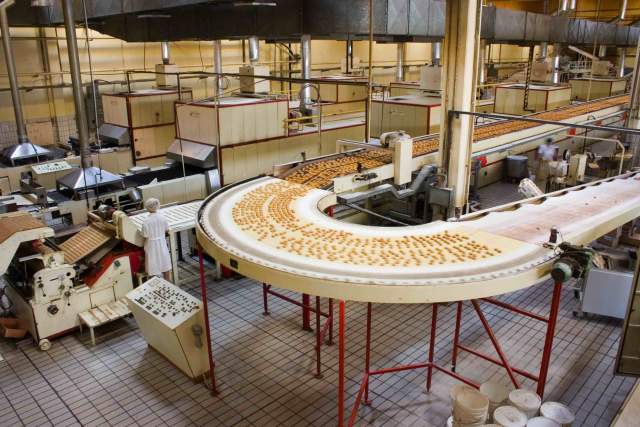 Идём по цеху мучных изделий
После экскурсии снимаем белые халаты. В этом зале показывали фильм о комбинате.
Фото на память
Нам подариликаталог с продукцией  и книгу о городе
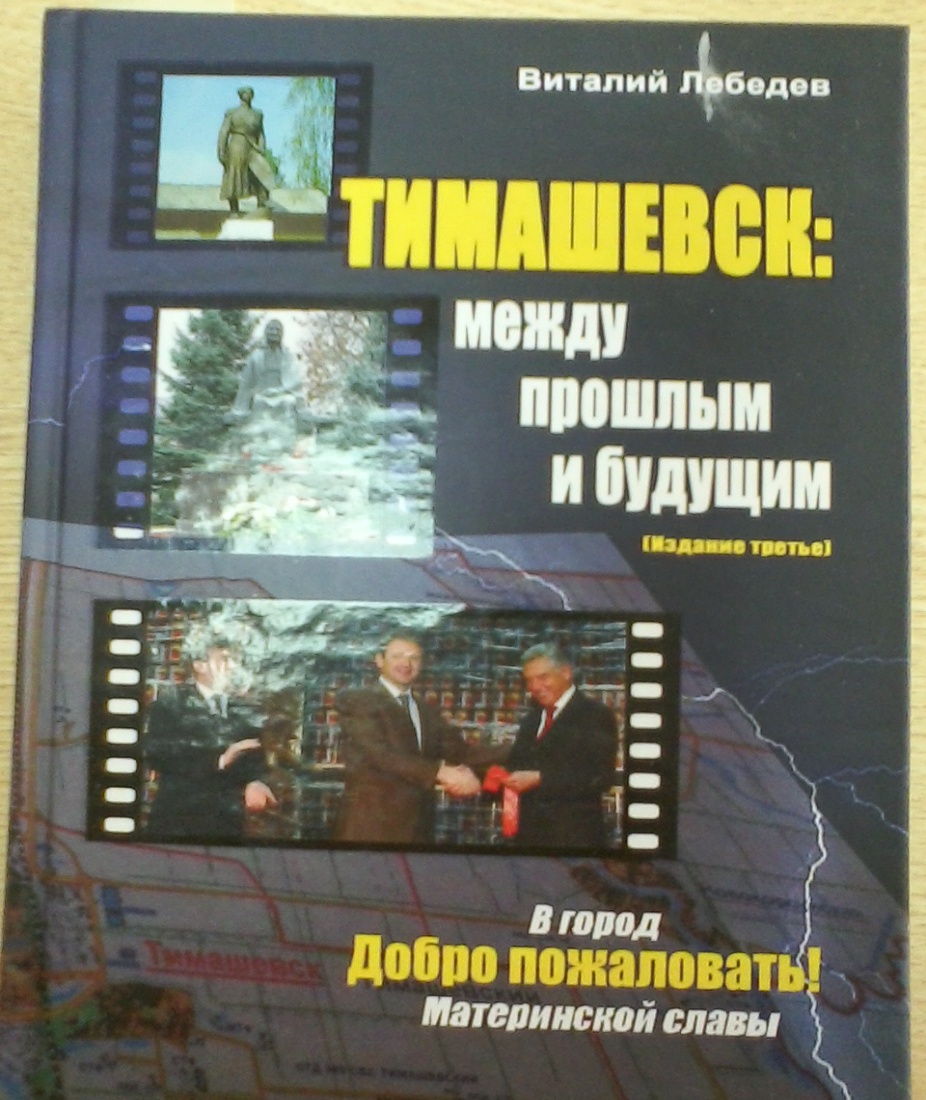